Nasal- consonant- semi vowel- vowel syllables
In Luganda, the longest syllable of different letters comprises of a nasal + consonant + semi vowel + vowel. With such a syllable you cannot double any of the consonants, neither can you double the semi vowel or the nasal. 
Nasal m with bilabials b and p can be combined with semi vowels; w and y. When the semi vowel in the combination is w, all vowels can be applied except u and when the semi vowel is y  any vowel can be applied except i.
Example
Mbya           Mbye            Mbyo            Mbyu
Mbwa          Mbwe          Mbwi             Mbwo
Mpya            Mpye          Mpyo             Mpyu
Mpwa           Mpwe         Mpwi             Mpwo
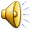 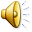 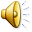 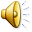 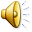 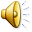 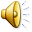 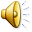 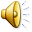 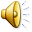 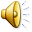 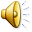 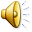 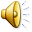 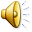 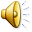 In syllable combinations of n + consonant + y any vowel can be added to form a syllable except vowel i and the w combination cannot have vowel u in its combination.
Examples
Nkya          Nkye          Nkyo        Nkyu
Nkwa        Nkwe         Nkwi         Nkwo
Ndya         Ndye          Ndyo         Ndyu
Ndwa        Ndwe         Ndwi         Ndwo
Ntya          Ntye           Ntyo          Ntyu
Ntwa         Ntwe         Ntwi          Ntwo
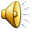 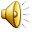 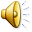 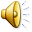 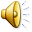 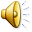 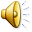 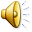 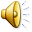 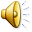 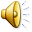 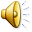 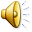 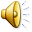 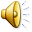 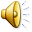 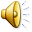 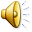 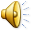 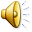 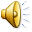 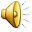 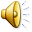 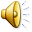 Nswa        Nswe        Nswi         Nswo
Ngwa        Ngwe       Ngwi         Ngwo
Ngya          Ngye        Ngyo        Ngyu
Njwa          Njwe        Njwi         Njwo
Nzwa          Nzwe       Nzwi        Nzwo

Some of these syllables are full words and some are sentences.
Examples
Nswa      - White ant       Mbwa   - Dog
Ngwa    - I am falling.     Ndwa   – I am delaying.
Ntya    - I fear.               Ndya    - I am eating
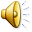 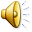 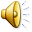 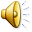 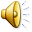 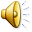 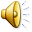 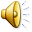 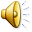 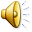 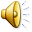 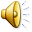 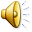 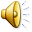 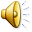 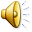 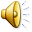 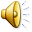 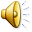 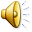 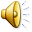 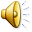 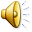 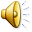 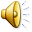 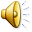 We can now start  syllable combinations that form words.
You can also follow the link below to practice speaking short sentences from our lexicon.
http://doccdn.simplesite.com/d/cb/07/285134157443303371/b2b76eaf-8004-4d19-8a24-c7b767f8404a/OKUYIGA%2BOLUGANDA%2B%2B%2B%2BERI%2BABOOGEZI%2BBOLUNGEREZA%2BNOLUSWAYIRI.pdf

Try pronouncing this word
Bbu  + mbu +  zzi   = Bbumbuzzi = Wasp
You can now try this song:
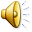